Внеклассное  Коррекционно-развивающее занятие1 класс
Подготовила учитель начальных классов Ковальчук Наталья Георгиевна
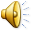 Спасибо!